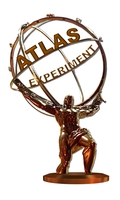 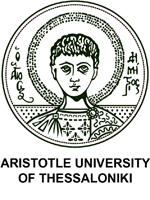 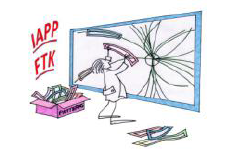 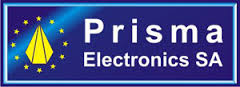 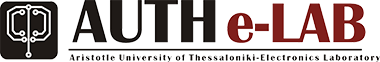 Progress and testing on SLP1
Christos Gentsos, Prisma
Paris 11/3/2015
Testing methodology
To test the SLP1 design core, a testbench written in SystemVerilog (UVM) was written
The testbench, running in Modelsim, creates sample events and verifies the results
If we connect the evaluation board with the PC via Ethernet using the IPBus protocol, we can have a simple setup
We can call the IPBus communication functions from within the testbench
Testing methodology
The hardware necessary to translate IPBus transactions to memory initialization commands (write the AMMap to the board RAM, write the coefficients) and event data transactions is being designed
Using Francesco's firmware, I succeeded to communicate with the board via IPBus
Some minor hiccups on finding a suitable power supply and power connector for the mezzanine, and on the writing of firmware to communicate with the RAM, but there is progress
Testing methodology
In the end we will be able to run testbench code on the actual hardware, which gives us flexibility to possibly write many tests - in a language that is actually meant to do just that
Testbench doesn‘t cover the missing layer functionality yet, but priority is to fully verify the design with all layers and then verify that missing bit